Мēs pieminam…
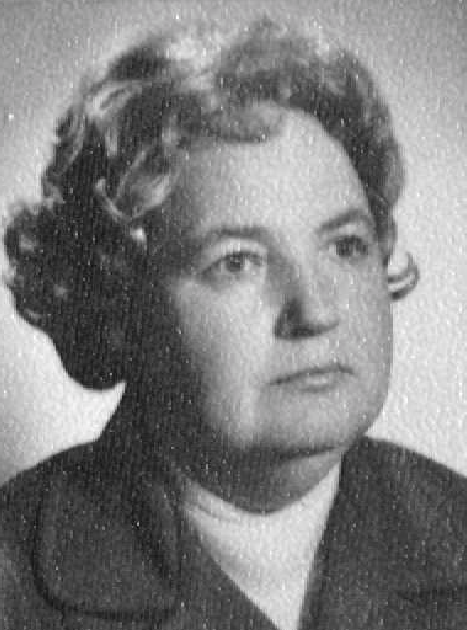 N. Lojko– pirmais skolas direktors
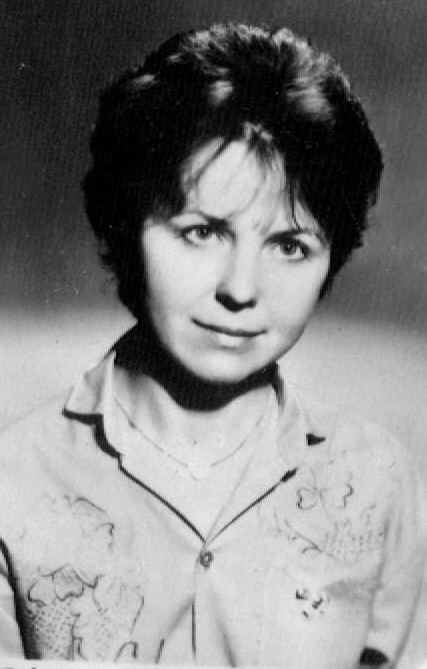 J. Belousova - direktora vietnieks
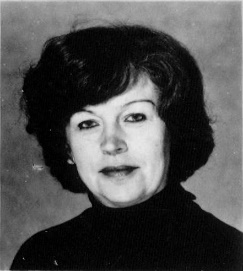 L. Kaļakina - direktora vietnieks
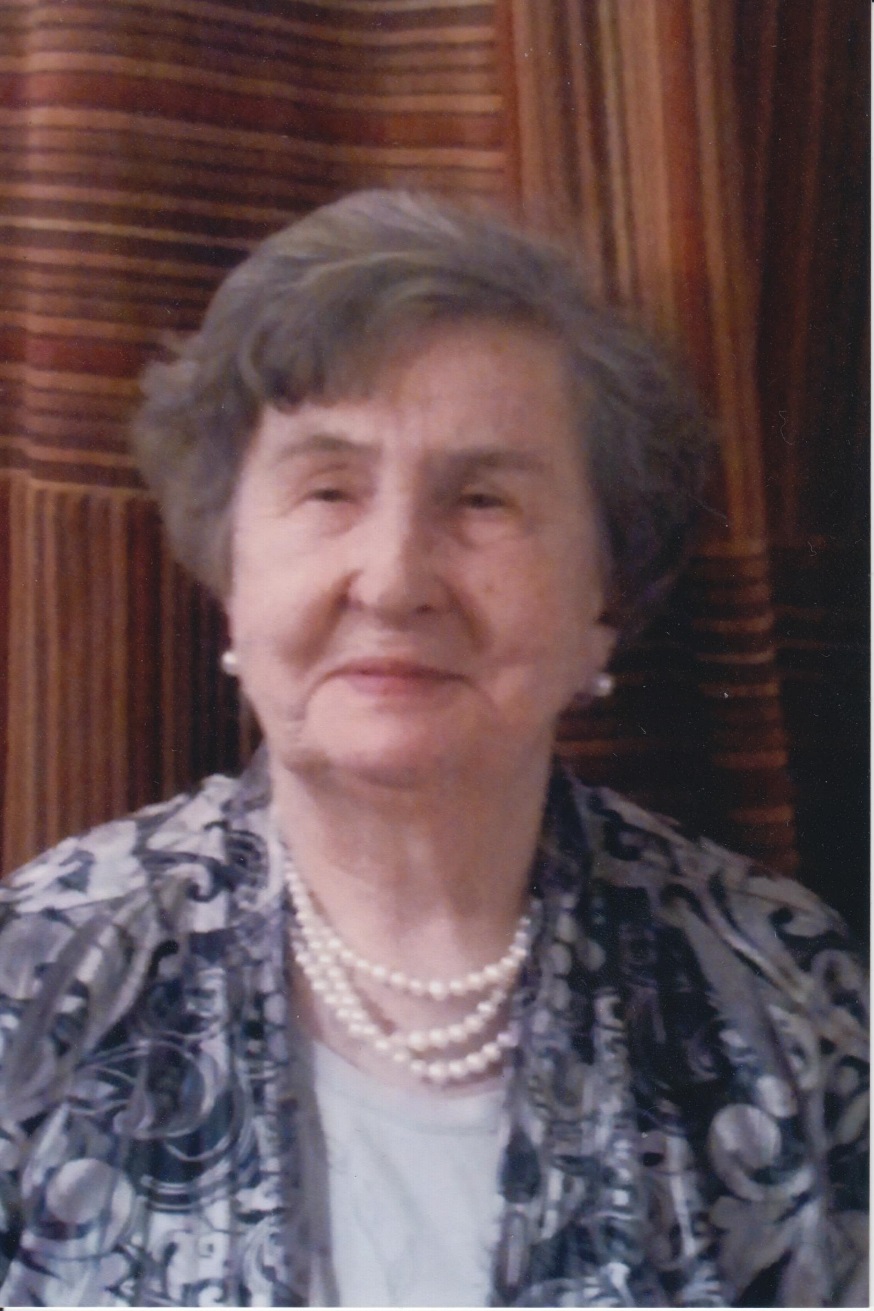 Бразда Е. Е. – учитель труда
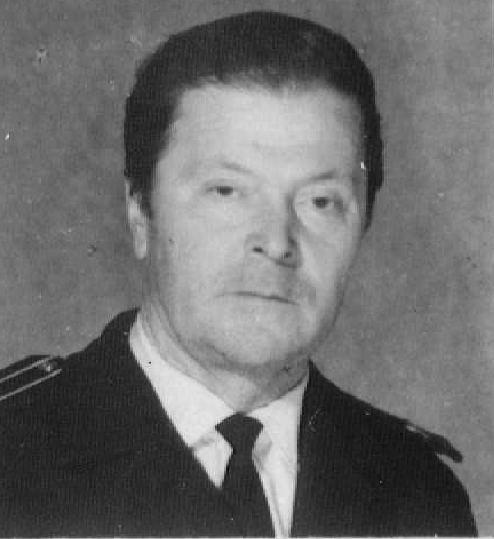 Фролов В. Н. – учитель НВП
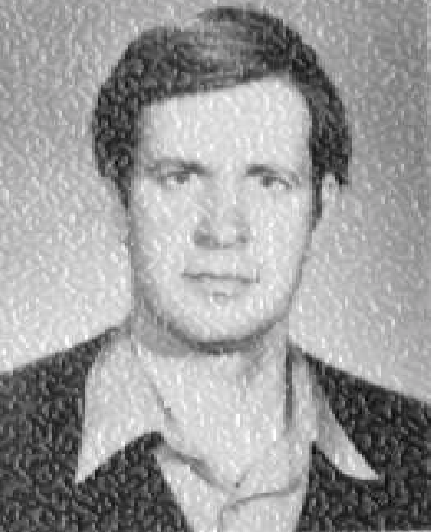 Храбцун Г. П. – учитель спорта
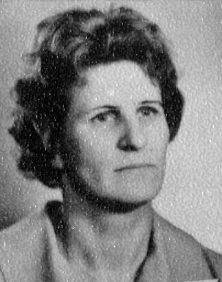 Иванникова Р. Ф. – учитель математики
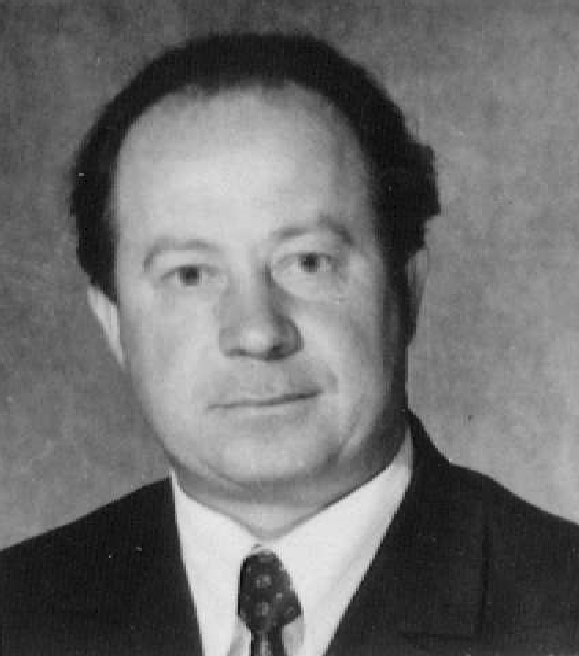 Иванов В.И. – учитель труда
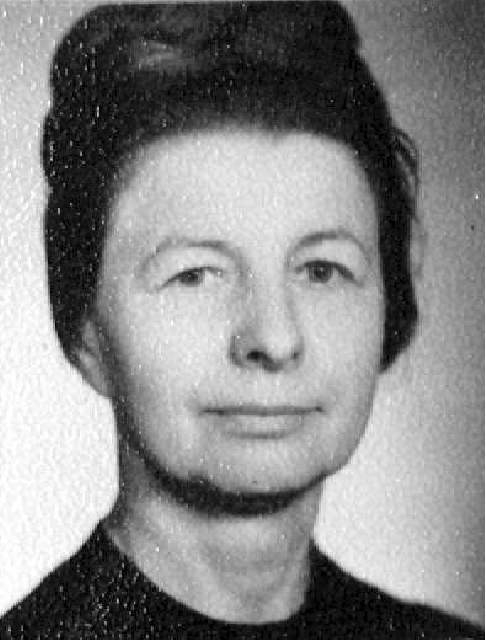 Емельянова В.Н. – учитель географии
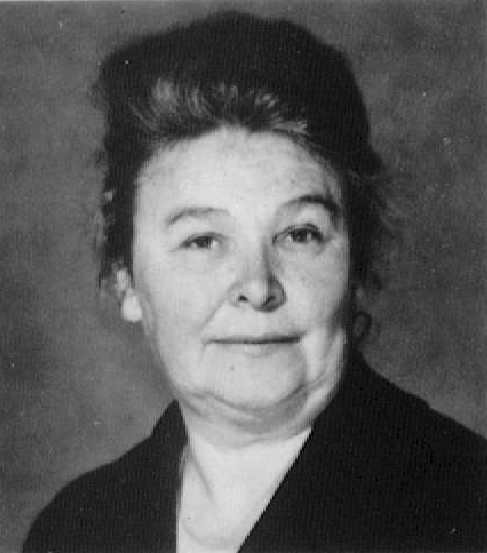 Сапожкина Г. И. – учительница начальных классов
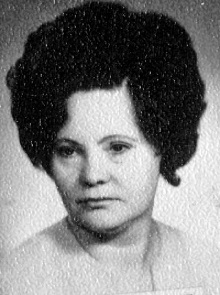 Волгова М.П. – учитель химии
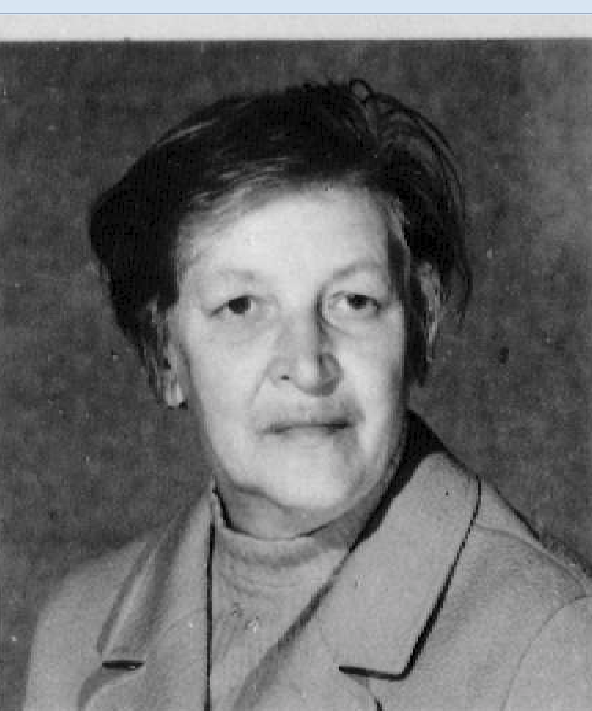 Ворошилова В.Н. – учитель начальных классов
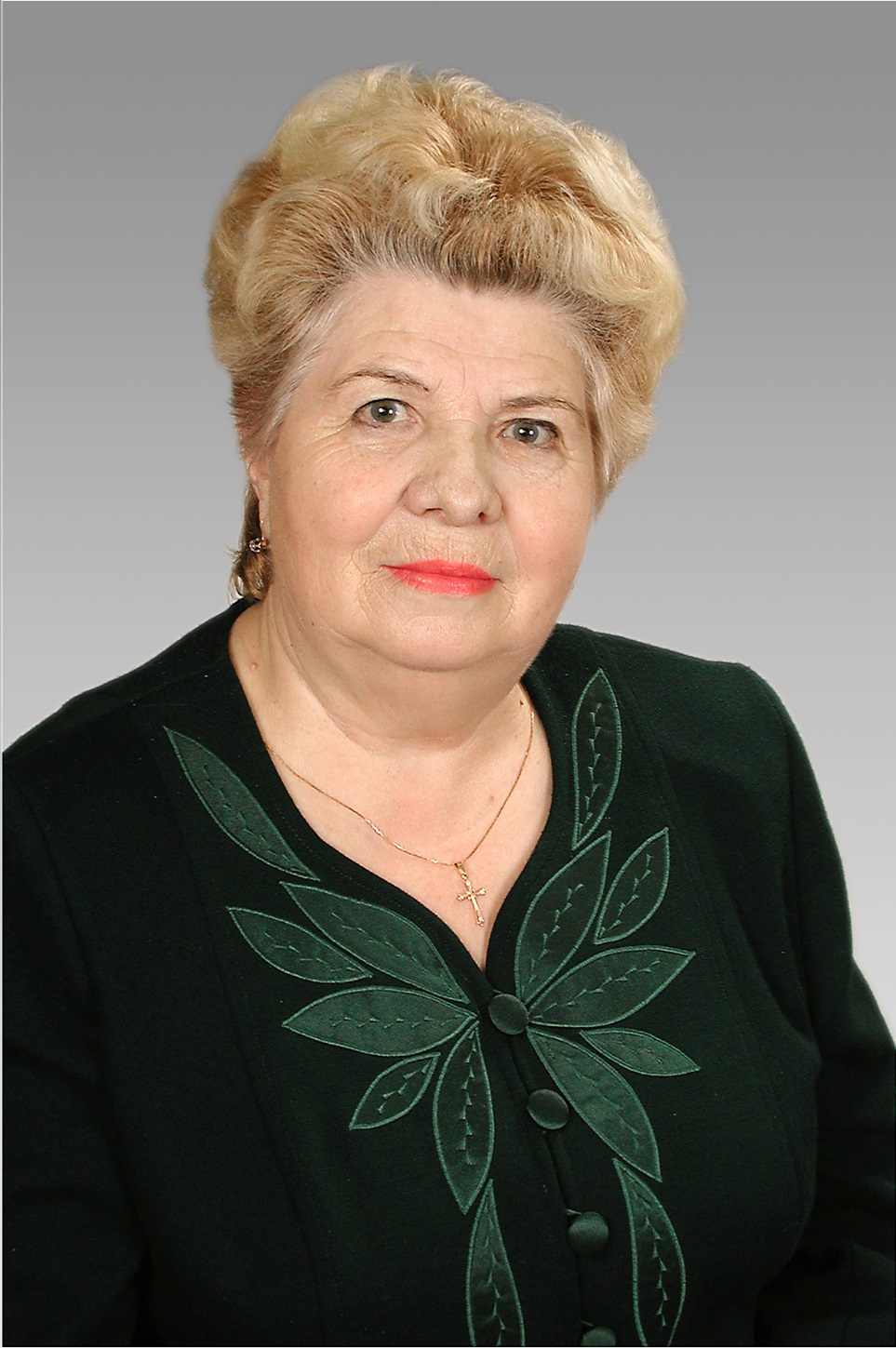 Жидкова А. М – учитель немецкого языка
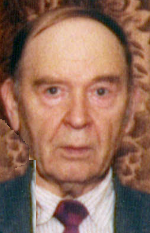 Курдяев А. И. - лаборант
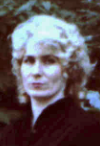 Брандина С. Н. – учитель начальных классов
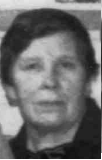 Колышкина А. М. – учитель начальных классов
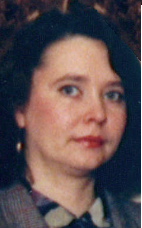 Черепанина О. Н. – учитель начальных классов
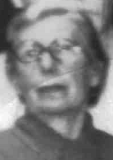 Крылова В. А.– учитель начальных классов
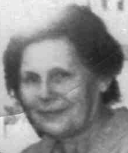 Силакова М. Д. – учитель математики
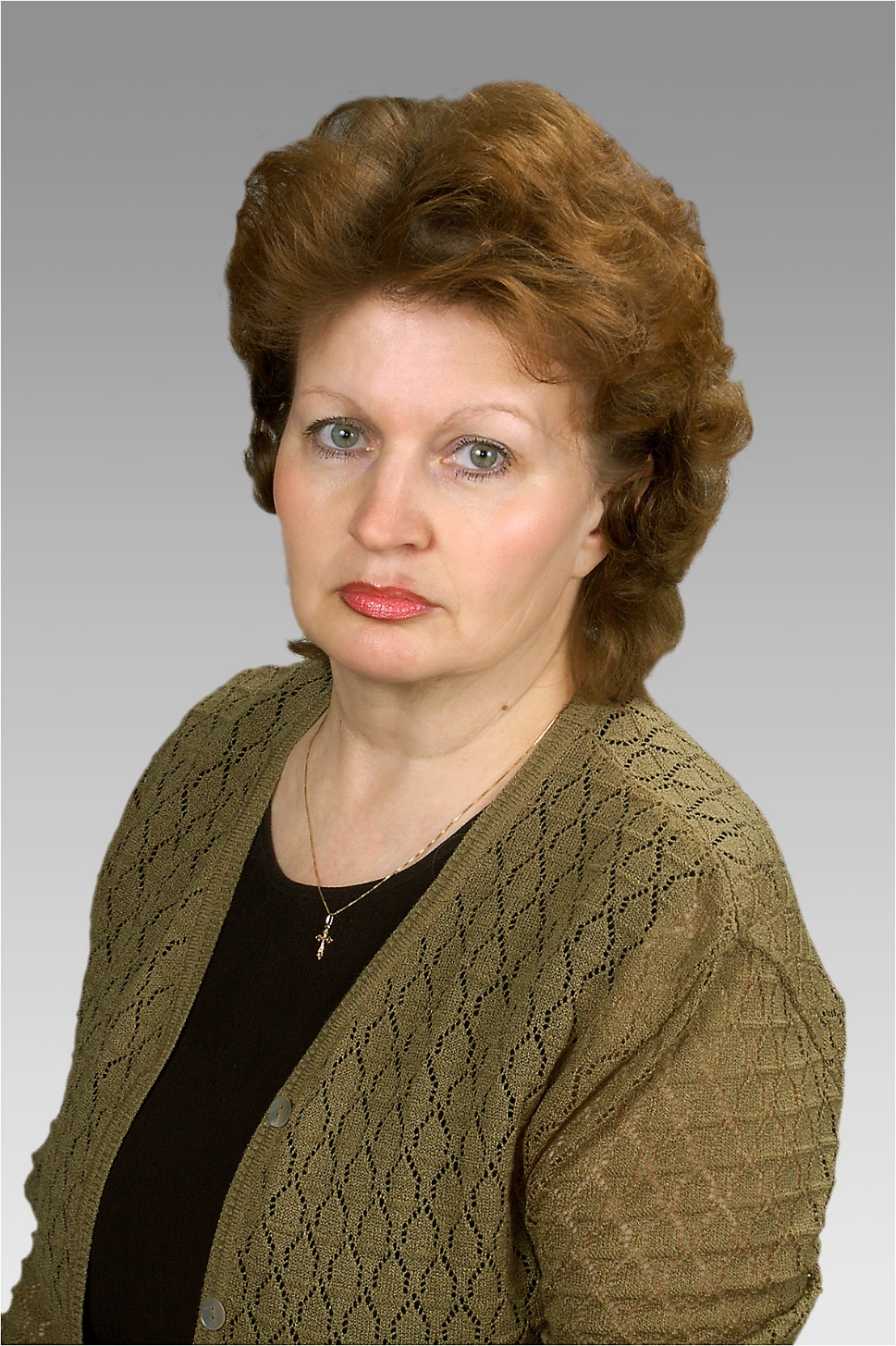 Рядчик Г. П. – учитель музыки
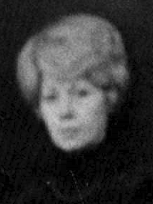 Морозова Ф. М. – учитель труда
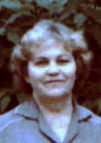 A. Luķjaņenko – учитель начальной школы
L. Ņikitina –учитель истории
Мēs pieminam…